Марат Казей - герой Великой Отечественной войны
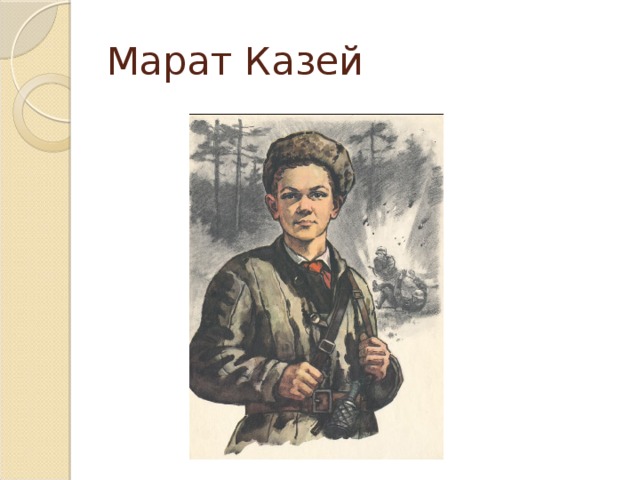 Подготовила: Сиднева С.В.
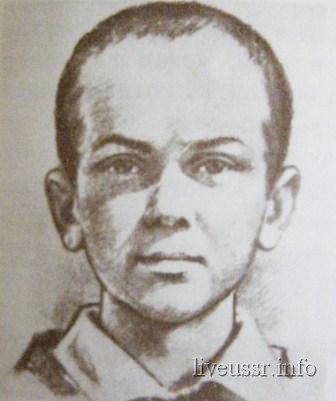 Родился
 29 октября 1929
 года в деревне  Станьково Дзержинского района Минской области Белоруссии
Родители Марата
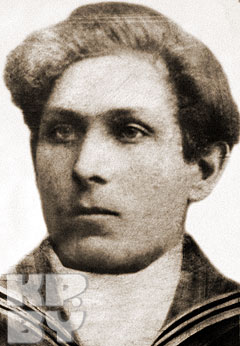 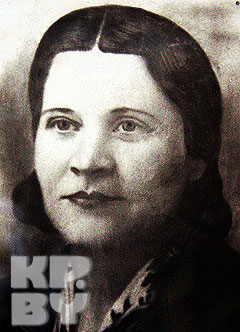 Иван Казей
Анна Казей
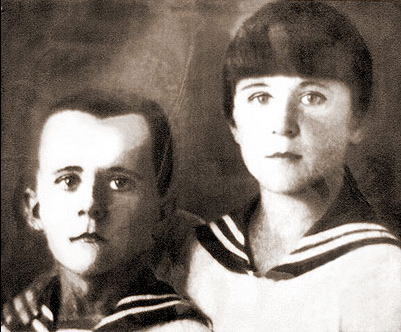 Марат и Ариадна Казей
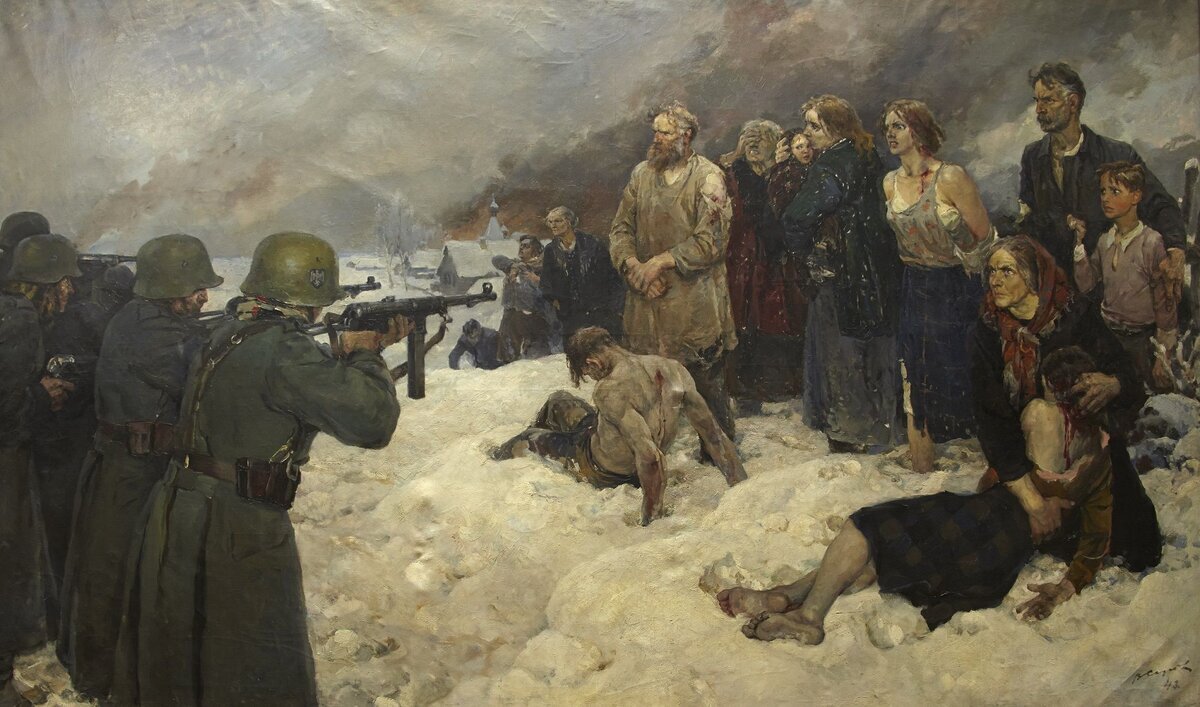 Во время Великой Отечественной ВойныАнна Казей прятала у себя раненых партизан и лечила их, за что в 1942 году была повешена немцами в Минске.
Для 16-летней Ариадны и 13-летнего Марата гибель матери послужила толчком к началу активной борьбы с фашистами.
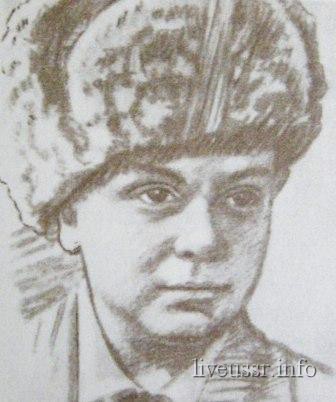 Марат стал разведчиком штаба 200- ой партизанской бригады имени К.К.Рокоссовского Минской области
Марат проникал во вражеские гарнизоны и доставлял командованию ценные сведения. Используя эти данные, партизаны разработали дерзкую операцию и разгромили фашистский гарнизон в городе Дзержинске. Участвовал в боях и неизменно проявлял отвагу и бесстрашие.
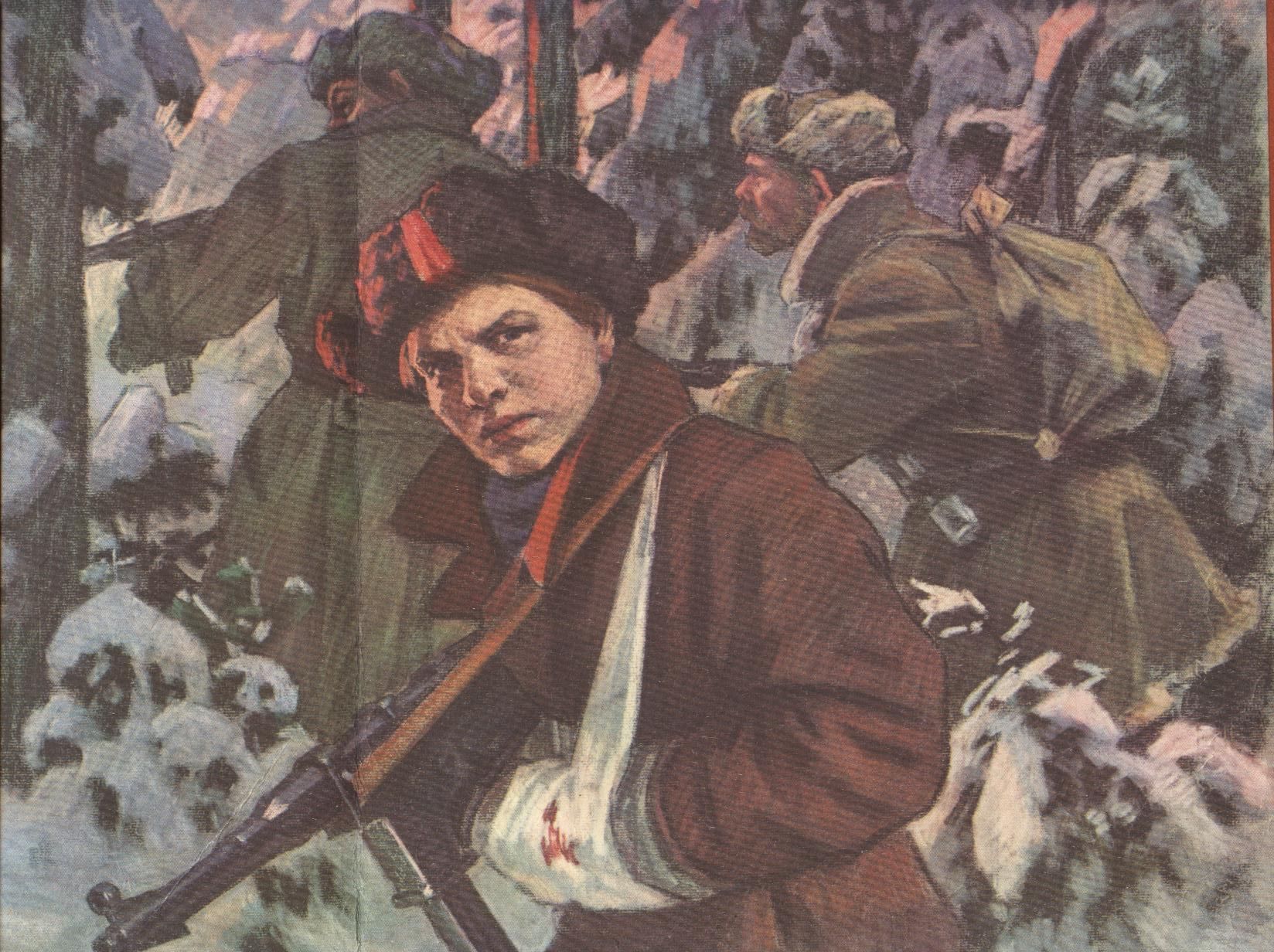 11 мая у деревни Хоромицкие разведгруппу партизан обнаружили гитлеровцы. Напарник Марата погиб сразу, а сам он вступил в бой. Немцы взяли его в "кольцо", рассчитывая захватить юного партизана живым. Когда кончились патроны, Марат подорвал себя гранатой.
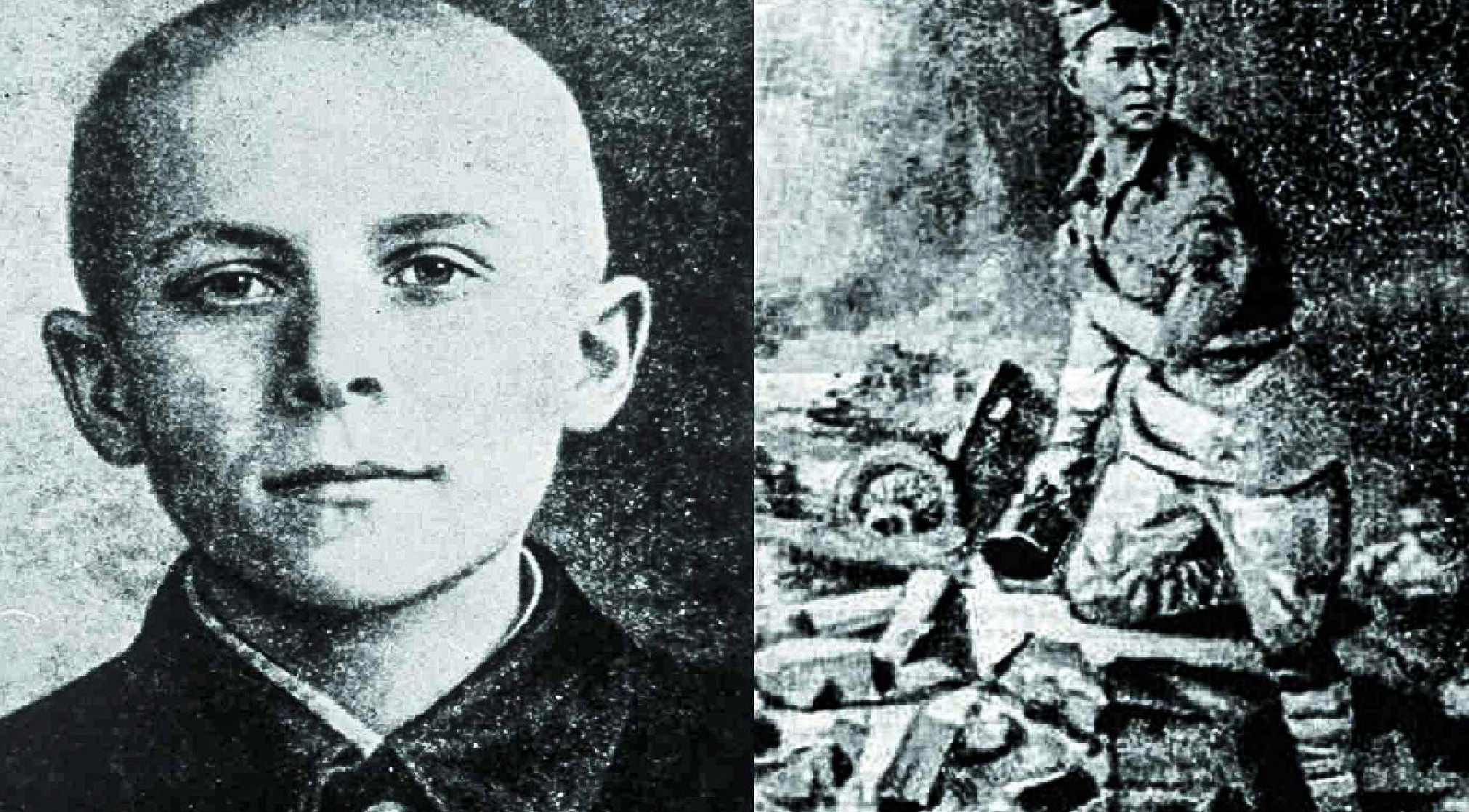 Награды Марата Казея
За смелость и отвагу в боях награждён орденом Отечественной войны 1-й степени, медалями «За отвагу» и «За боевые заслуги».
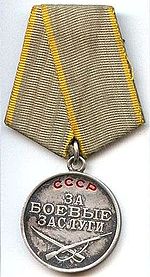 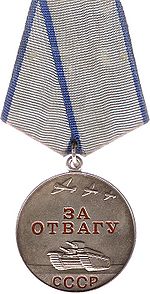 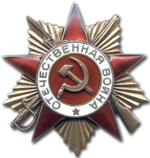 Указом  Президиума Верховного  Совета СССР от 8 мая 1965 года Казею Марату Ивановичу было
присвоено звание Героя Советского Союза.
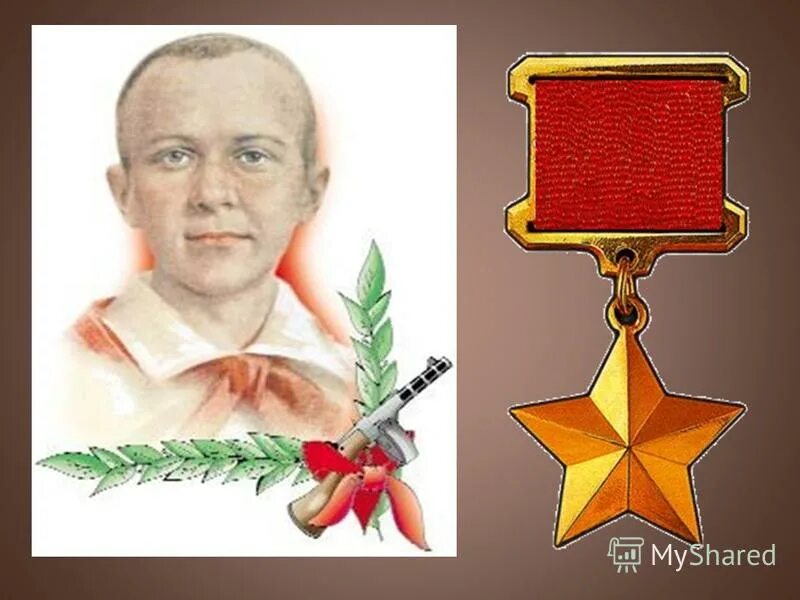 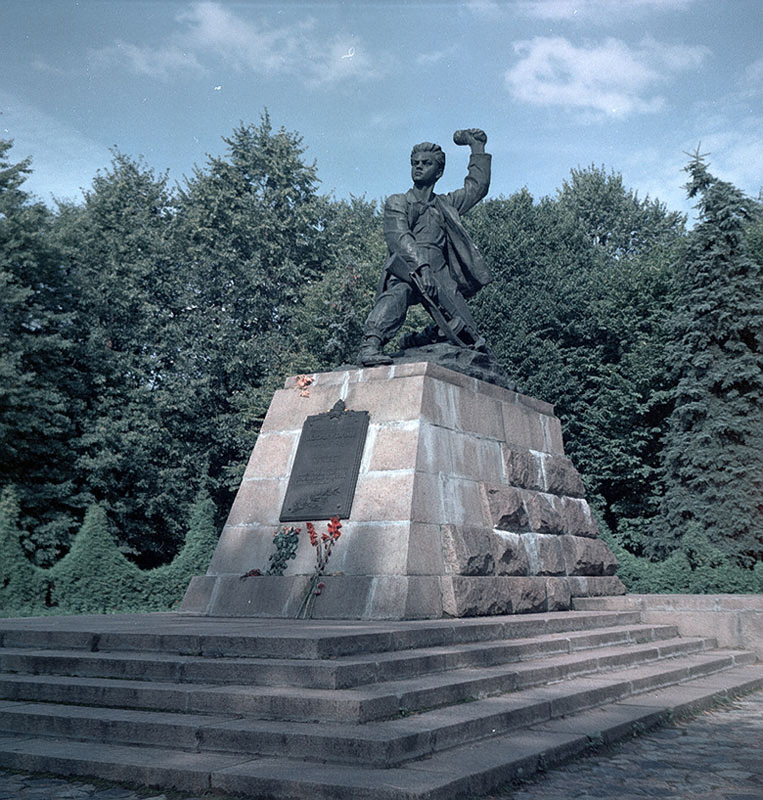 Памятник Марату Казею в столице Белоруссии – городе-герое Минске
Спасибо за внимание